LİPİTLER
Hayvan ve bitki dokularının eter, benzin, kloroform gibi yağ çözücülerinde eriyen bölümleridir. 

C, H ve O. Bazılarında N, S ve P bulunur.

En önemli enerji kaynağıdır.
Lipitler
Türev Lipitler
(Steroidler)
Basit Lipitler

Yağlar
Mumlar
Bileşik Lipitler

1. Fosfolipitler
2.Glikolipitler
3.Lipoproteinler
Mumlar
Yüksek molekül yağ  asitlerinin, yüksek moleküllü doymuş monoalkoller ile yaptıkları esterlerdir. 


Mumlar endüstride merhem ve kozmetik üretiminde kullanılır.
Yağlar
1 mol gliserol + 1 mol YA      Monogliserid

1 mol gliserol + 2 mol YA      Digliserid

1 mol gliserol + 3 mol YA      Trigliserid
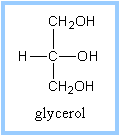 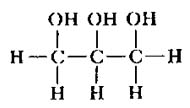 -OH grupları ile yağ asitleri ester bağı ile bağlanır.
GLİSEROL
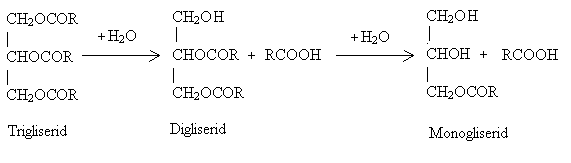 Yağ asidi
CH3(CH2)nCOOH
Yağ asidi
CH3(CH2)nCOOH
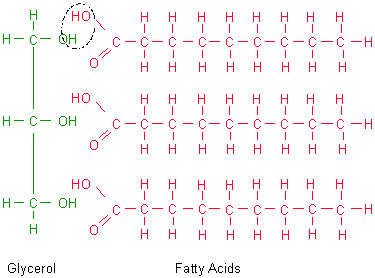 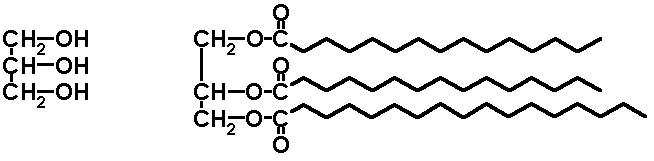 MG
Digliserid
Trigliserid
Yağ asitleriÇeşitli özelliklerine göre sınıflandırılır
C sayısına göre
C atomları arasındaki çift bağlara göre
İnsan vücudunda sentezlenme durumuna göre
Doymuş
Doymamış 
   - Tekli doymamış
   - Çoklu doymamış
     n-6 , n-3 veya
     w-6 , w-3
1.Kısa zincirli
2.Orta zincirli
3.Uzun zincirli
Elzem 
Elzem olmayan
C sayısına göre yağ asitlerinin sınıflandırılması
<6 C olanlar Kısa Zincirli Yağ Asitleri
    (2,4 C)

6-10 C olanlar Orta Zincirli Yağ Asitleri
   (6, 8, 10 C)

>10 C olanlar Uzun Zincirli Yağ Asitleri
    (12 C ve üstü)
Yağ asitlerinin gösterilmesi
C sayısı            Çift Bağ Sayısı

                10:0 (10 C’lu, çift bağ yok,0) 
                      18:1 (18 C’lu, tek çift bağ var) 
                      20:4 (20 C’lu, 4 çift bağ var)
Kısa Zincirli Yağ Asitleri
Asetoasetik Asit (2:0)
CH3-COOH

Bütirik Asit (4:0)
CH3-(CH2)2-COOH
Orta Zincirli Yağ Asitleri
Kaproik Asit (6:0)
  CH3-(CH2)4-COOH

Kaprilik Asit (8:0)
  CH3-(CH2)6-COOH

Kaprik Asit (10:0)
CH3-(CH2)8-COOH
Uzun Zincirli Yağ Asitleri
Laurik Asit (12:0)
  CH3-(CH2)10-COOH

Miristik Asit (14:0)
CH3-(CH2)12-COOH

Palmitik Asit (16:0)
CH3-(CH2)14-COOH

Stearik Asit (18:0)
CH3-(CH2)16-COOH
Uzun Zincirli Yağ Asitleri
Araşidik Asit (20:0)
CH3-(CH2)18-COOH

Behenik Asit (22:0)
CH3-(CH2)20-COOH

Lignoserik Asit (24:0)
CH3-(CH2)22-COOH

Melisik Asit (30:0)
CH3-(CH2)28-COOH
C atomları arasındaki çift bağlara göre
1. Doymuş yağ asitleri (Saturated Fatty Acids-SFA). Çift bağ içermez.

2. Doymamış yağ asitleri (Unsaturated Fatty Acids). Çift bağ içerir.
      a. Tekli doymamış (Mono Unsaturated Fatty Acids – MUFA. Tek çift bağ içerir.
        b. Çoklu doymamış (Poly Unsaturated Fatty Acids – PUFA. Birden çok çift bağ içerir.
Doymuş Yağ AsitleriCH3-(CH2)n-COOH
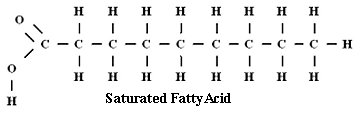 Doymuş yağ asitleri
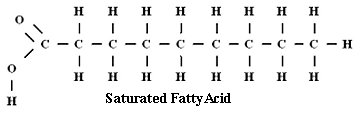 COOH
CH3
Doymamış Yağ Asitleri
Tekli Doymamış
(MUFA)
Çoklu Doymamış
(PUFA)
İlk çift bağın olduğu C atomuna göre doymamış yağ asitlerinin sınıflandırılması
w-3 veya
n-3
w-6 veya
n-6
w-9 veya
n-9
w-3, w-6, w-9
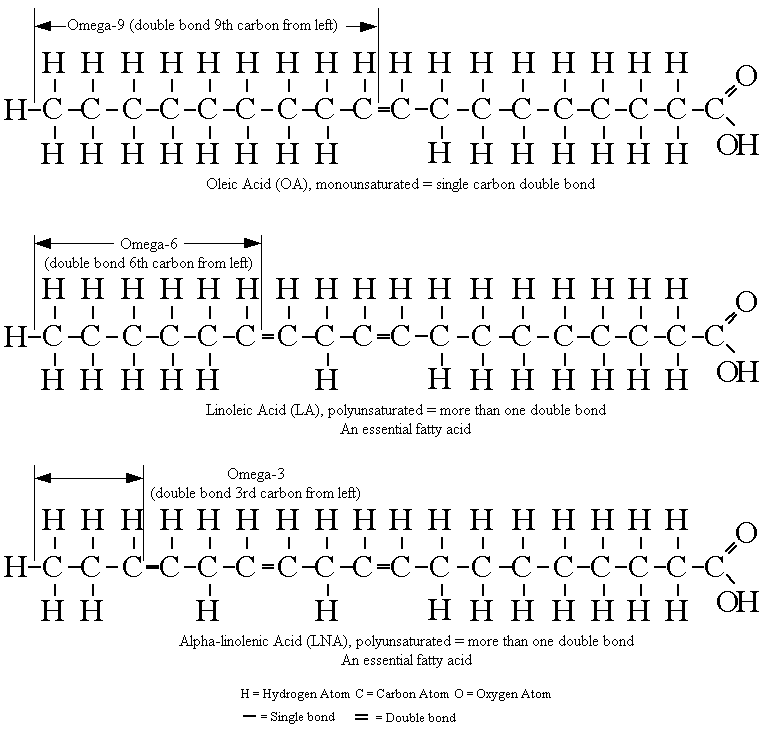 Tekli Doymamış Yağ Asitleri(MUFA)CnH(2n-2)O2
Miristoleik Asit (14:1) 
Palmitoleik Asit (16:1) 
Oleik asit (18:1) 
Gadoleik Asit (20:1) 
Nervonik Asit (24:1)
18:1 (n-9)
Oleik Asit
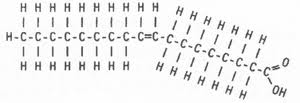 Çoklu Doymamış Yağ Asitleri(PUFA)
C zincirinde 1’den fazla çift bağ bulunur.
18:3 (n-3)
ὰ- Linolenik Asit
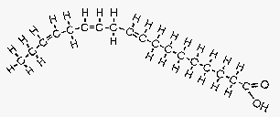 20:5 (n-3)
Eicosapentoenoik Asit (EPA)
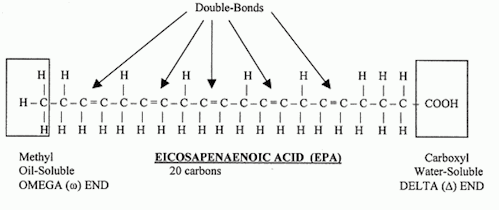 22:6 (n-3)
Decosahexaenoik Asit (DHA)
18:2 (n-6)
Linoleik Asit
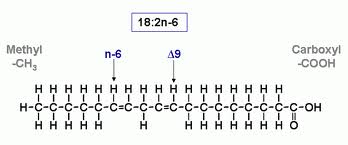 20:4 (n-6)
Araşidonik Asit
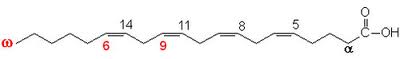 Doymamış yağ asitleri
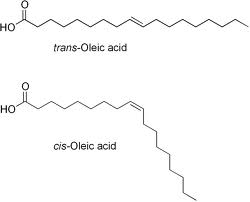 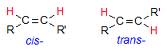 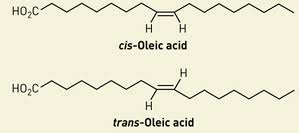 Cis-Trans Yağ Asitleri
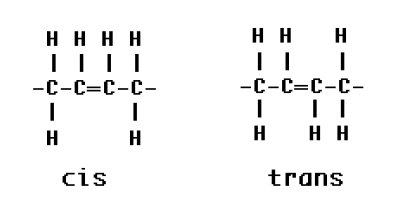 Cis-Trans Yağ Asitleri
Geviş getiren hayvanların (koyun kuzu inek gibi) işkembelerinde bakteriler tarafından
  doğal olarak oluşabilir.
Yağların çok yüksek sıcaklıklarda ısıtılması ile oluşabilir. Yağların kızartılması veya defalarca kullanılması sonucu ortaya çıkabilir.
Bitkisel sıvı yağların kısmen hidrojenasyonu ile de oluşabilir.
Trans yağ asiti nasıl oluşur?
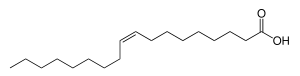 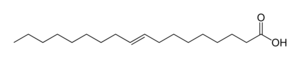 Oleik asit



Elaidik asit
(9-cis-C18:1)
mp:  13-14ºC







(9-trans-C18:1)
mp:  44-45ºC
Düz ve daha stabil
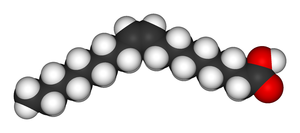 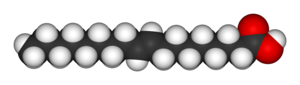 Hangi gıdalar trans asit içerebilir?
Sürülebilir yağlar ve margarinler
Susuz katı yağlar ve kızartma yağları
Süt yağları ve hayvansal gıdalar
Ülkemizde kahvaltılık margarinlerde trans yağ asidi içerikleri
1996’da, bir ürün 0, diğerleri %5.5-34.5  
2002’de, 4 ürün 0, diğerleri %7.7-37.8
2007’de, kahvaltılık margarinlerin tamamında trans asit içeriği  
 <%1 (MÜMSAD)
Trans yağ asitleri  Kan lipitlerini,  İmmün sistemini, İnsülinin fonksiyonunu, KC fonksiyonlarını (detoksifikasyon),  Üreme sağlığını olumsuz etkiler.  AS kalitesini düşürür,  DDA’na neden olur.
İnsan vücudunda sentezlenme durumu
Sentezlenebilen (elzem olmayan) Y.A
-Doymuş YA
-Tekli doymamış YA
CHO ve prt metabolizması sonucu oluşan Asetil CoA’dan sentez edilebilir.
Sentezlenemeyen (elzem) Y.A
-Linoleik Asit 18:2,n-6
-Alfa Linolenik Asit 18:3,n-3
Linoleik Asit 18:2,n-6
Alfa Linolenik Asit 18:3,n-3
Ekosapentaenoik Asit
20:5, n-3
Araşidonik Asit 18:2,n-6
Dekosahegzoenoik Asit
22:6, n-3
EİKOZANOİDLER
Prostaglandinler
Tromboksanlar
 Lökotrienler
Prostoglandinler
Tromboksanlar
Siklooksijenaz


                              Lipoksijenaz
Araşidonik Asit
EPA
Lökotrienler
PROSTOGLANDİNLER (PG)
Aspirin 
AA            PGE2  sentezini inhibe eder.

                  Ağrı azalır     Mide asitliği artar
                                      Kanama riski artar
PROSTOGLANDİNLER (PG)
Prostosiklin (PGI2) AA’den, PGI3 EPA’dan damar endotel hücrelerinde sentezlenen özel PG’dir.
TROMBOKSANLAR (Tx)
AA’den TxA2, EPA’dan ise TxA3 sentezlenir.
TxA2 vazokonstriktör
trombosit aggregasyonunu 
TxA3’ ün bu etkileri oldukça azdır.
LÖKOTRİENLER (LT)
Halkalı yapı içermeyen hidroksi yağ asitleridir.Hem AA, hem de EPA’dan sentezlenebilir. AA’den 4, EPA’dan 5 serisi LT’ler yapılır.
Besinlerde ve dokularda yağ asitlerinin türü ve miktarı farklıdır.
Yağ kaynakları
Görünmez Yağlar
Görünür Yağlar
DOYMAMIŞ YAĞ ASİTLERİ
w - 3
w - 6
Balık yağı
Ceviz yağı
Keten tohumu
Soya yağı
Kanola yağı
Fındık yağı
Mısırözü yağı
Ayçiçek yağı
Soya yağı
Kanola yağı
Pamuk yağı
Tekli doymamış yağ asidi	  Zeytin yağı, fındık yağı (W-9)
Çeşitli Yağların Yağ Asit % leri
KAYNAKLARI
Yağı çok olan hayvan ve bitki dokularından belirli yöntemlerle yağ elde edilir.
Sütten tereyağı elde edilir. Tereyağı tuzlanarak sade yağ yapılır.
Bitkilerden elde edilen yağ, bitkisel sıvı yağ veya elde edildiği bitkinin adıyla anılır (zeytinyağı, ayçiçek yağı gibi).
Yapısında çok doymuş yağ asidi içeren yağlar, oda ısısında KATI. 	Genellikle, hayvansal kaynaklı besinler (balık hariç)
Yapısında çok doymamış yağ asidi içeren yağlar, oda ısısında SIVI
		 Genellikle, bitkisel kaynaklı besinler (Hindistan cevizi  hariç)
Bazı besinlerin yağ içeriği
Sade yağ→ %95
Tereyağı → %80
Ceviz, fındık vb. →%63
Çekirdekler →%45
Et → %20
Soya fasulyesi →%15
Yumurta → %12
Mısır → %4
Kurubaklagiller, tahıllar →%2
ÖZELLİKLERİ
Suda erimezler. 
Erime noktası moleküldeki C sayısı arttıkça yükselir.
Yapılarında çift bağ bulunanlar kolay okside olur ve kolay halojenlenirler.
Yağ bekletilirse ve hava ile temas ederse, okside olur.
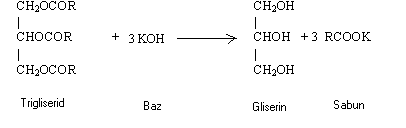 Hidrojenlendirme ile linoleik asidi bol olan sıvı yağlardan margarin yapılır.